Quadratics
Characteristics
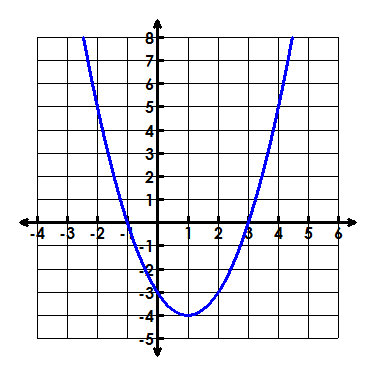 Domain:

Range:
Characteristics
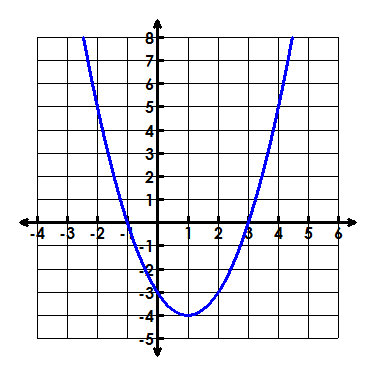 Zeros:

Y-intercept:
Characteristics
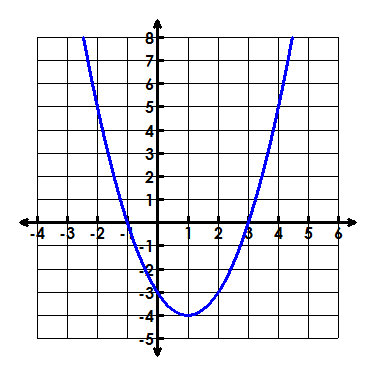 Extreme Value:
Characteristics
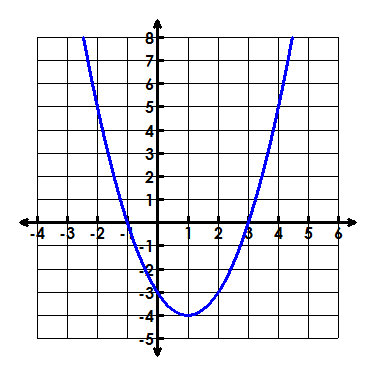 Interval of Increase:


Interval of Decrease:
Characteristics
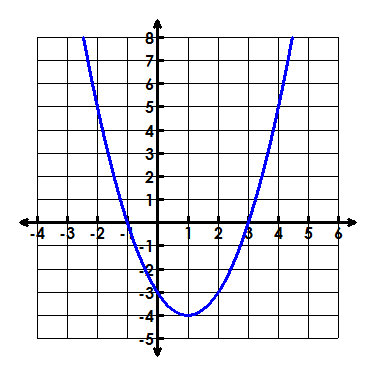 Axis of Symmetry:


Vertex:
Characteristics
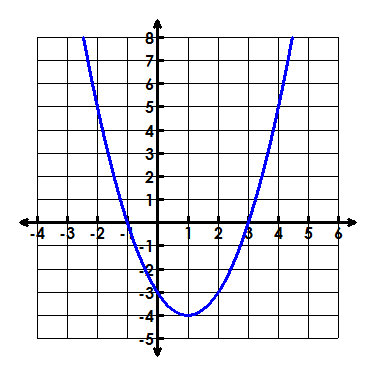 Rate of change from -2  x  0